Stoughton Hospital AssociationAnnual Meeting
November 25, 2024
Governing Board Report
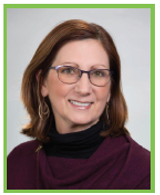 Donna Olson
Board Chair
3
Roll Call / Acknowledgement of 2024 Directors
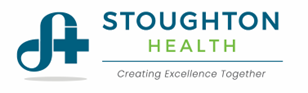 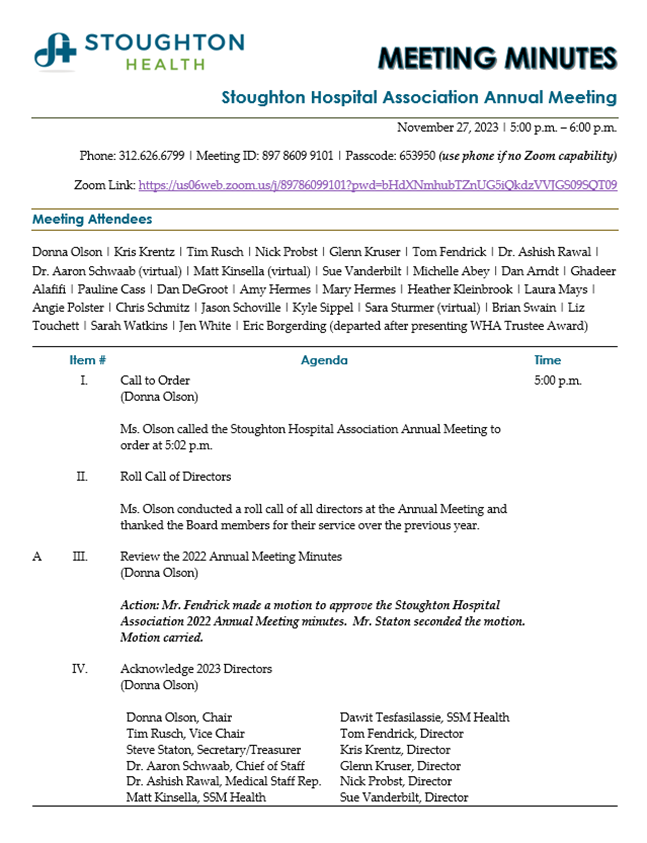 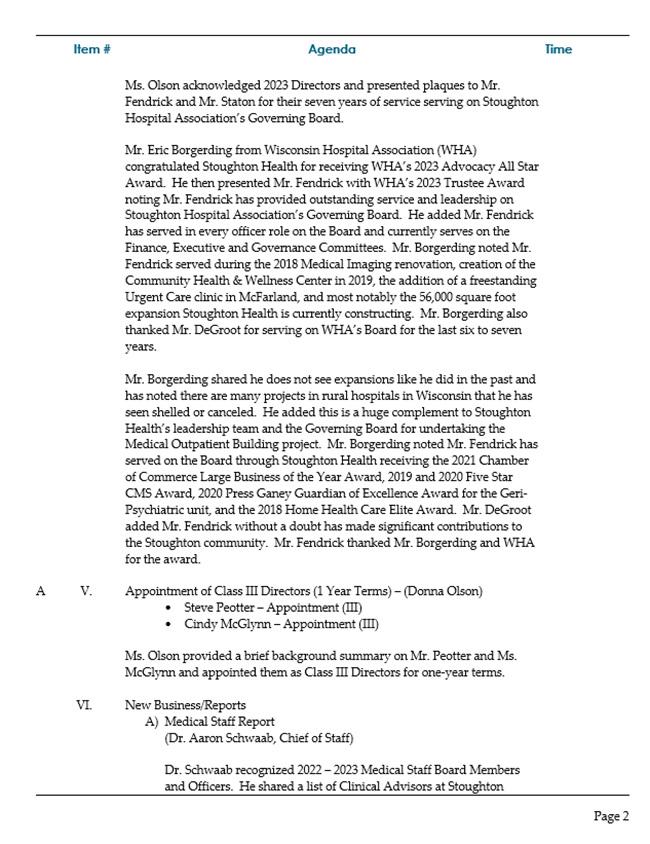 4
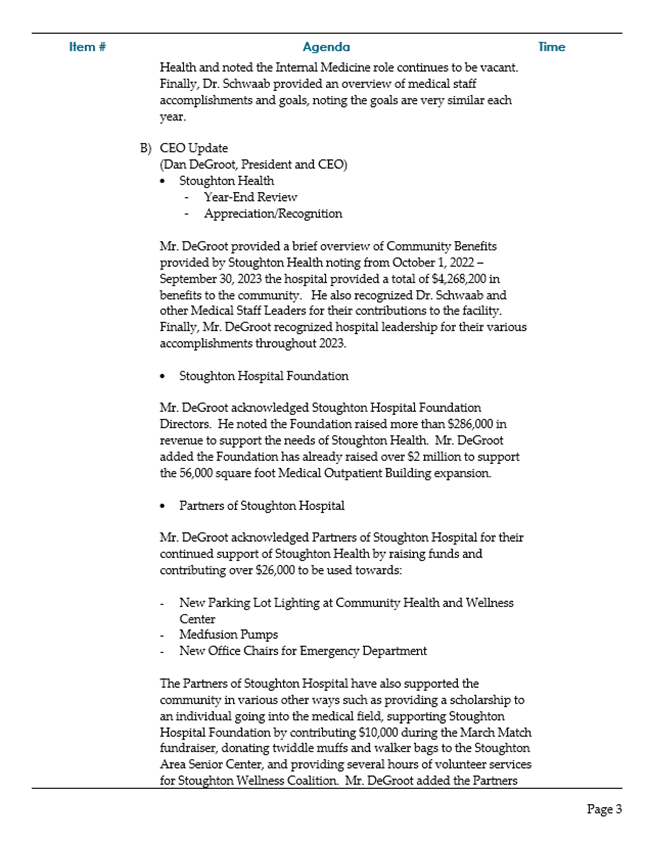 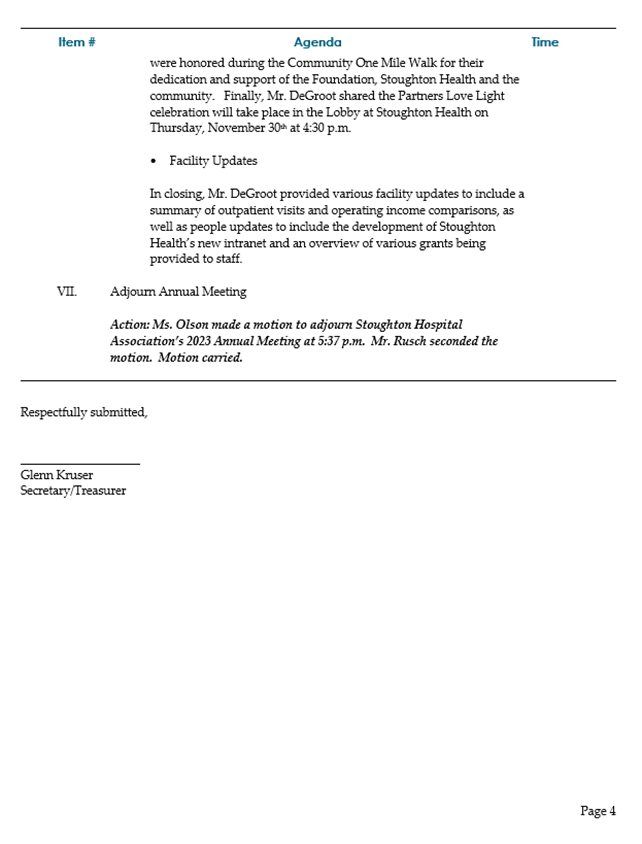 5
6
By-Law Amendment/Approval
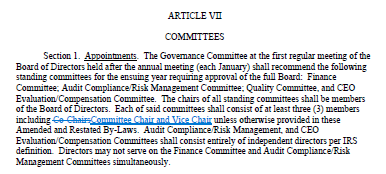 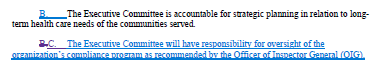 7
Appointment of Class I Directors3-Year Terms
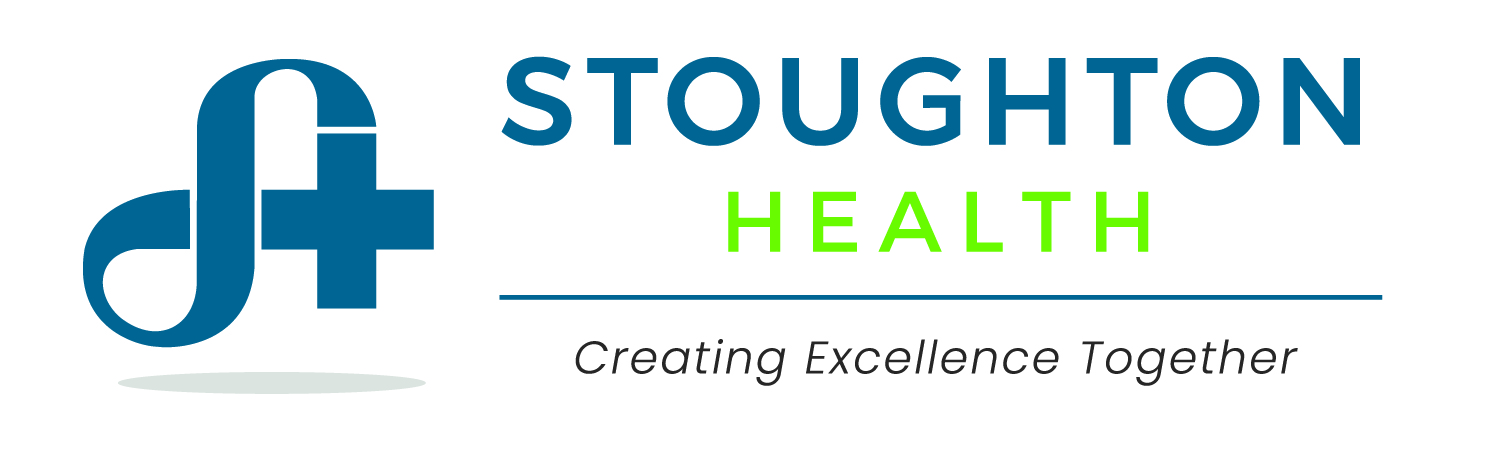 Medical Staff Report
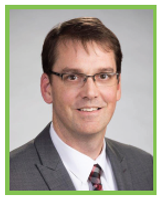 Dr. Aaron Schwaab
Chief of Staff
9
2024 Medical Staff Board Members
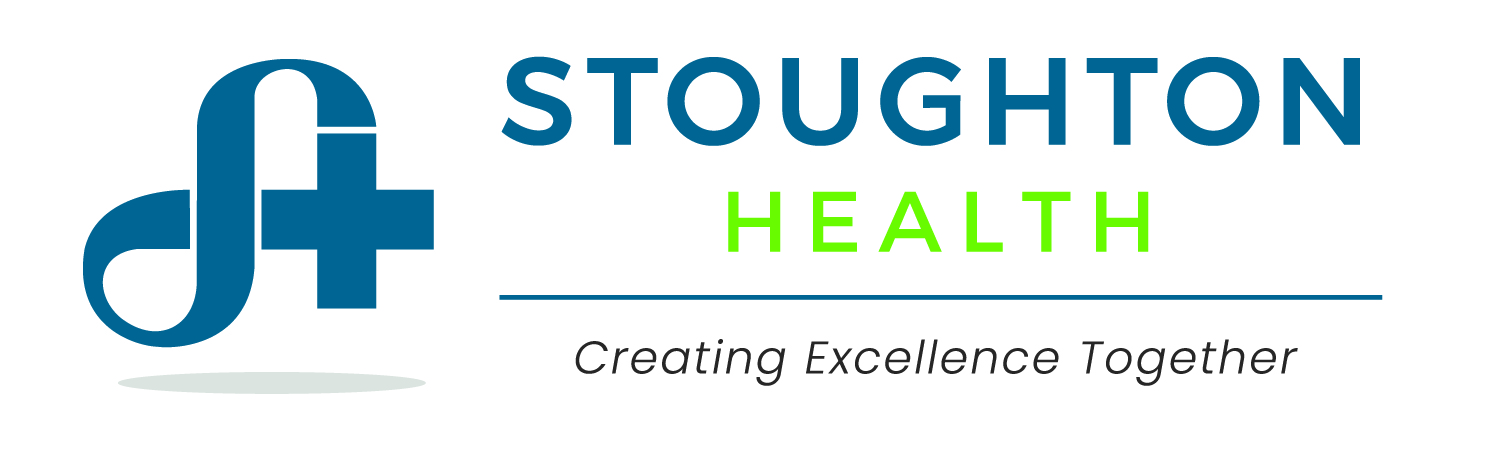 10
2024 – 2025 Medical Staff Officers
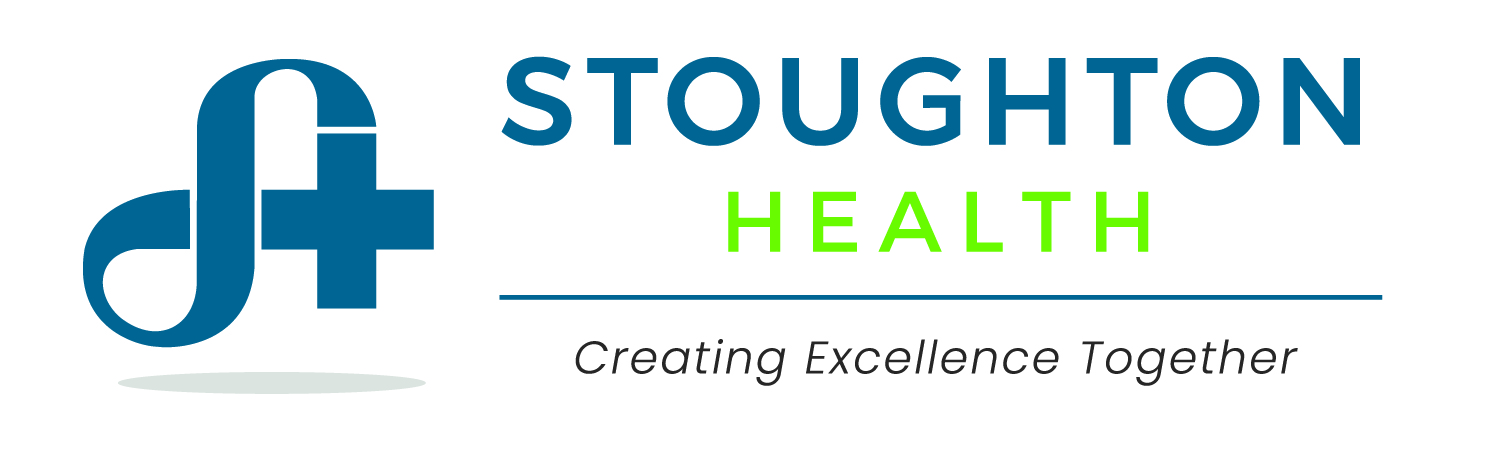 11
Clinical Advisors
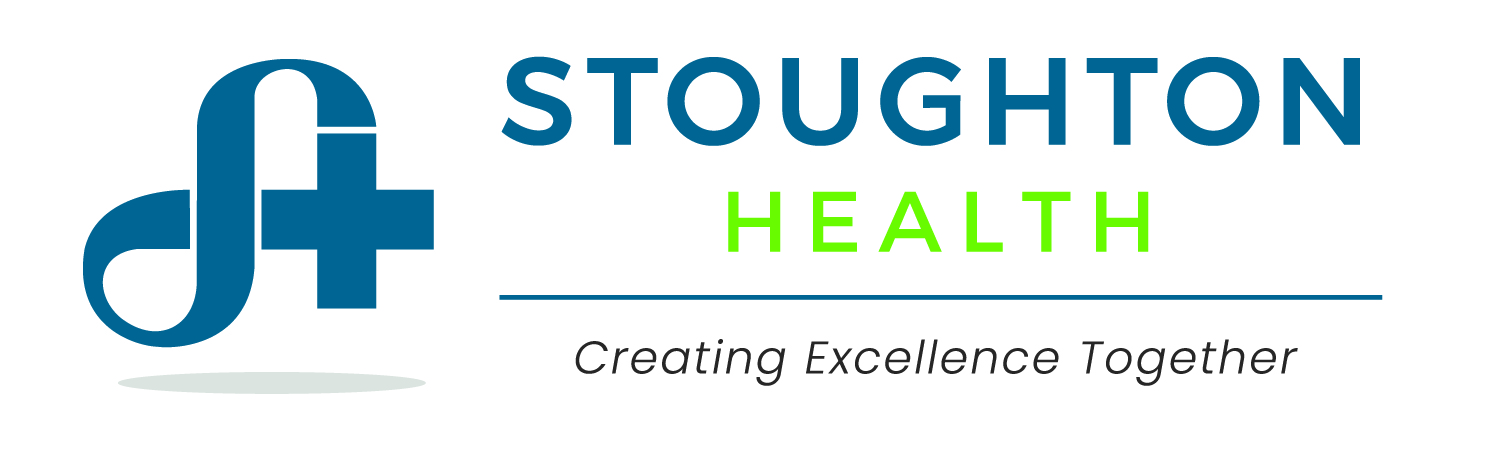 Anesthesia-Deb Dahlke, CRNA
Cardiac Rehab – Dr. Eugene Kaji
Emergency Services – Dr. Steve Diebold
Hospitalist Program – Dr. Mark Menet
Medical Imaging – Dr. Shawn McGuire
Pathology – Dr. Joel Mendelin
Sports Medicine – Dr. Deanne Eccles
Surgery – Dr. Aaron Schwaab
12
Stoughton Health Medical Staff
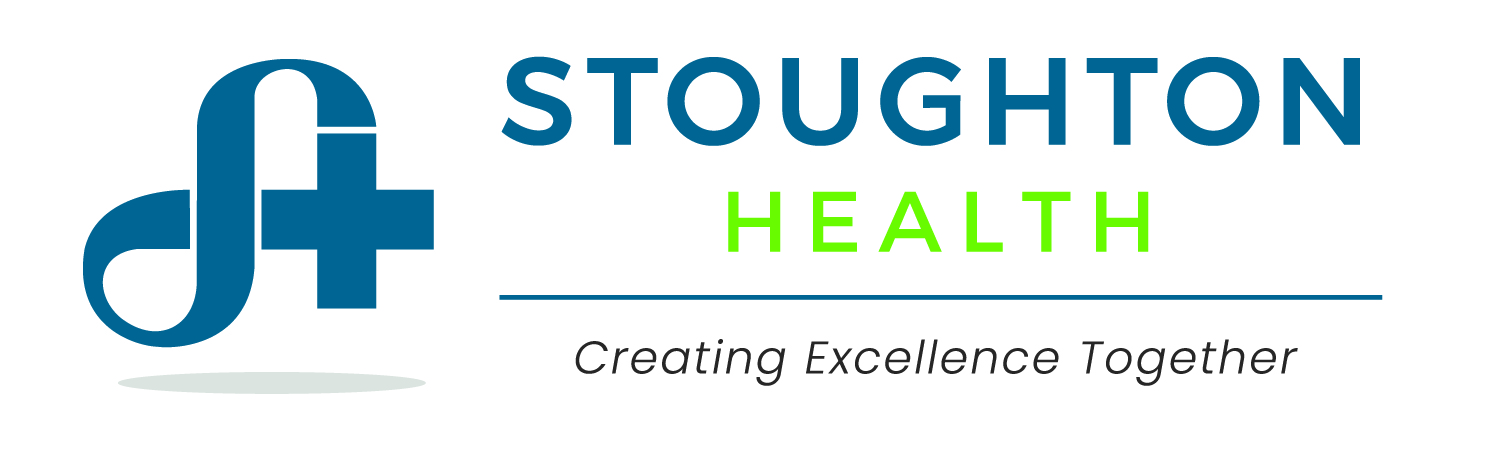 2023 Stoughton Health Medical Staff = 170 members
  56 Active
 114 Courtesy
45 Allied Health Professionals 
2024 Stoughton Health Medical Staff = 187 members
 54 Active
133 Courtesy
59 Allied Health Professionals
13
Medical Staff Accomplishments
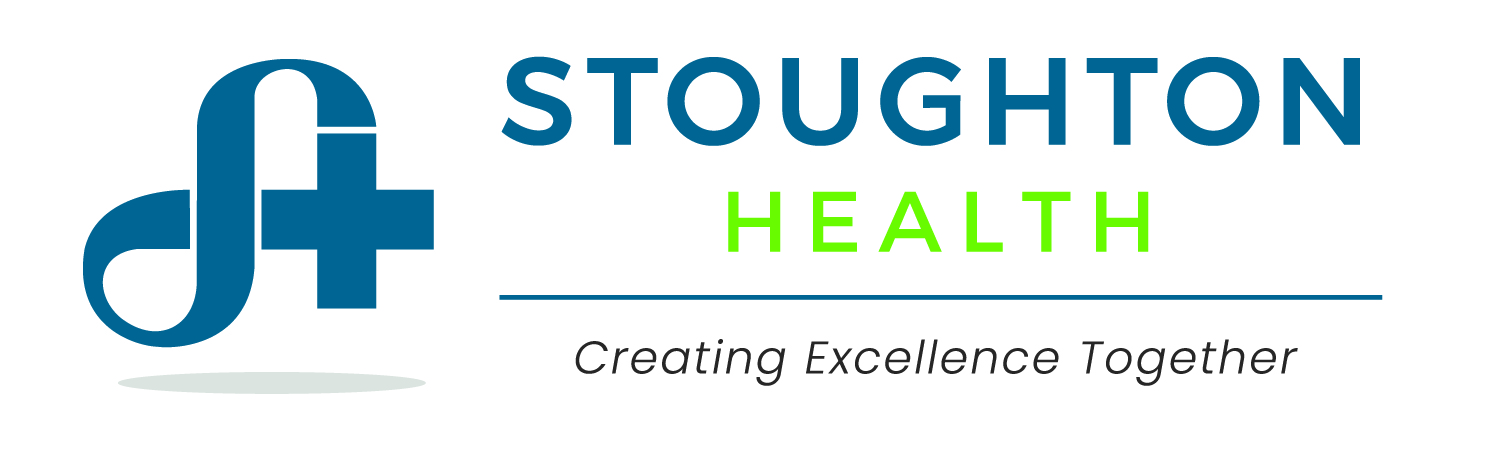 Medical Staff Participation on Multiple Stoughton Health Committees.

Participation with Physician Health Talks and Presentations to the Community.

Continued with the annual Medical Staff Scholarships ($2,000 each for a total of $10,000) to 5 local schools: 

Evansville 
Edgerton
Oregon
McFarland
Stoughton
14
Medical Staff Goals
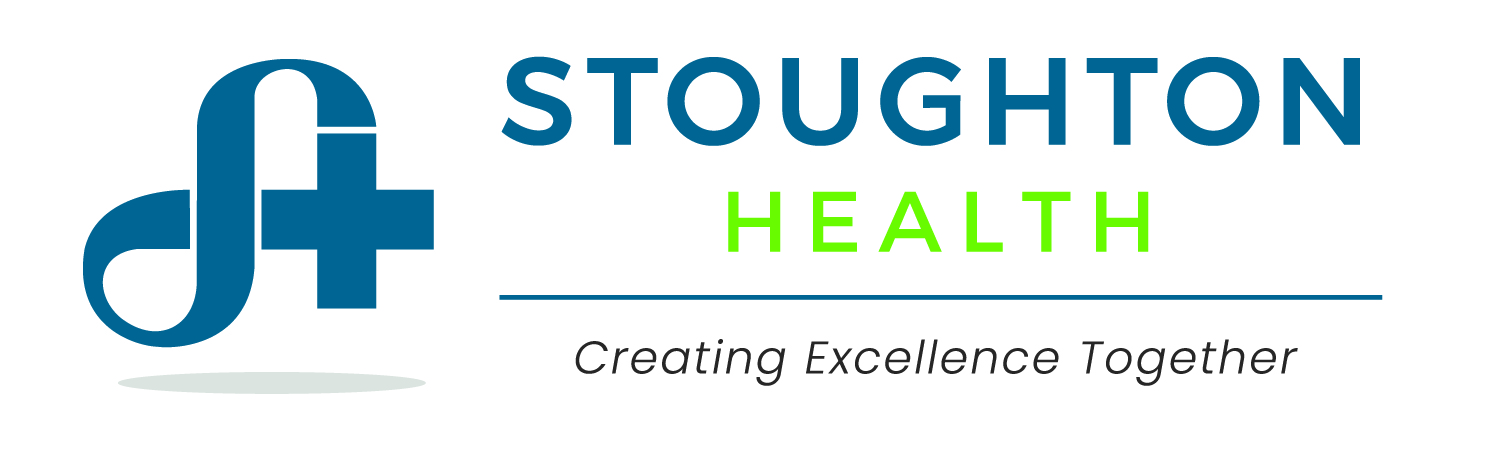 Continue to create a culture at Stoughton Health where providers from different affiliations work together.

Strengthen referral relationships between primary and specialists.

Facilitate the introduction of new providers to specialist services offered locally. 

Continue to use services that are available at Stoughton Health before referring elsewhere.

Support fellow doctors at Meet & Greets, Anniversary parties, Farewell parties, etc.
CEO Update
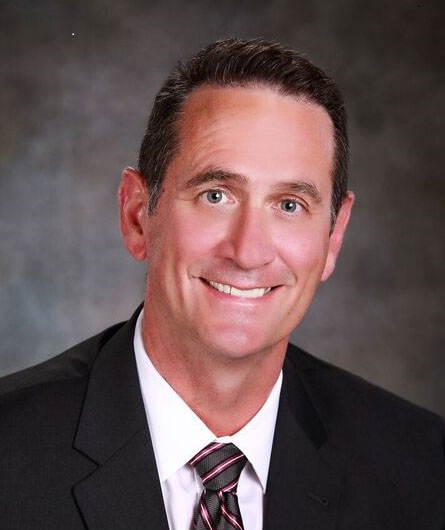 Dan DeGroot
President and CEO
16
Mission, Vision & Values
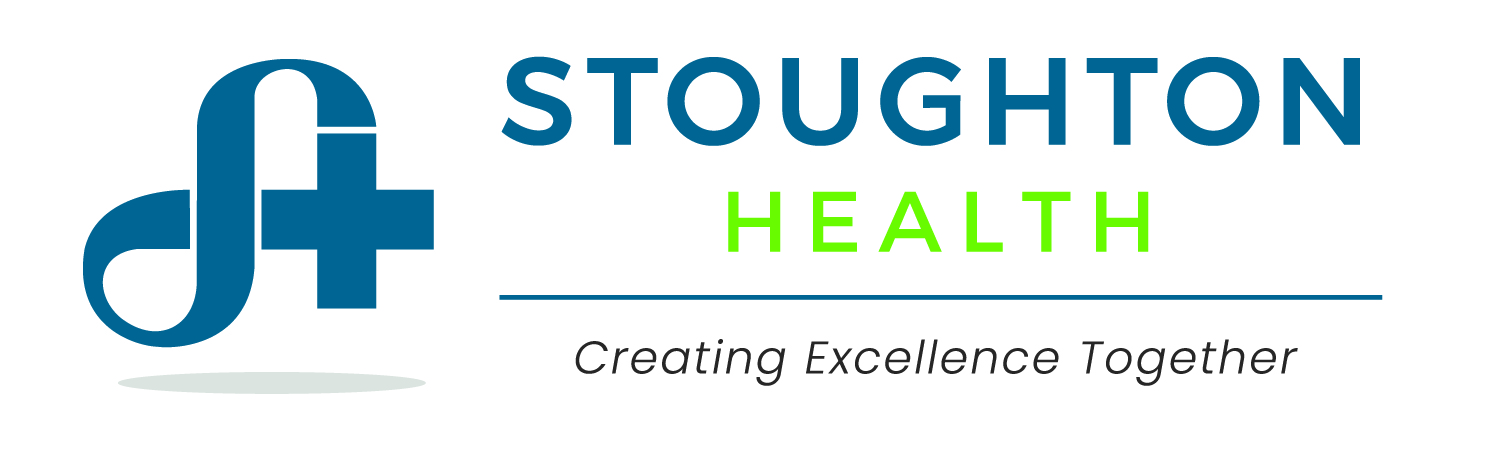 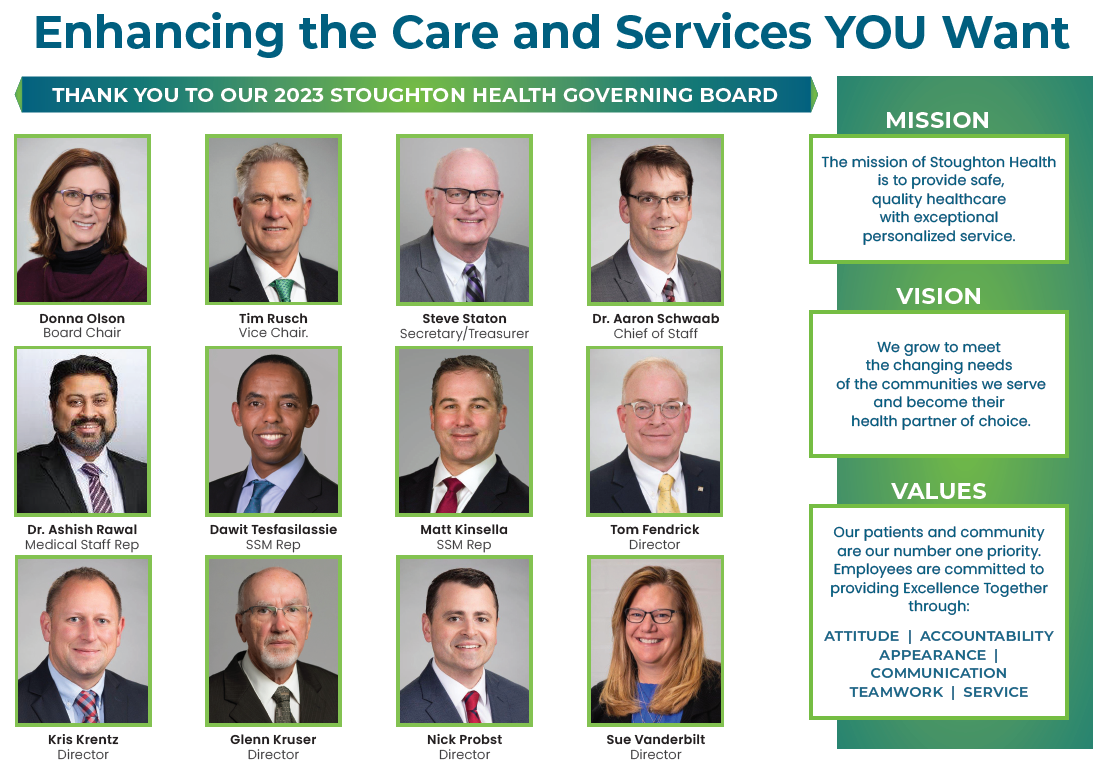 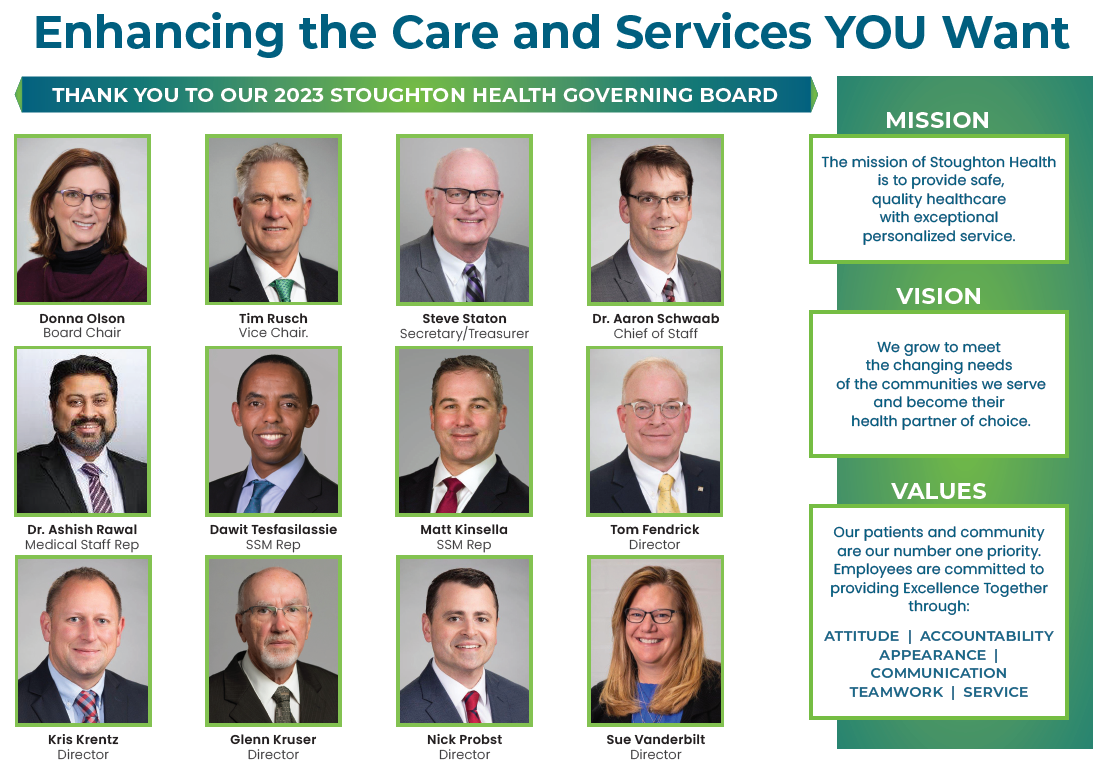 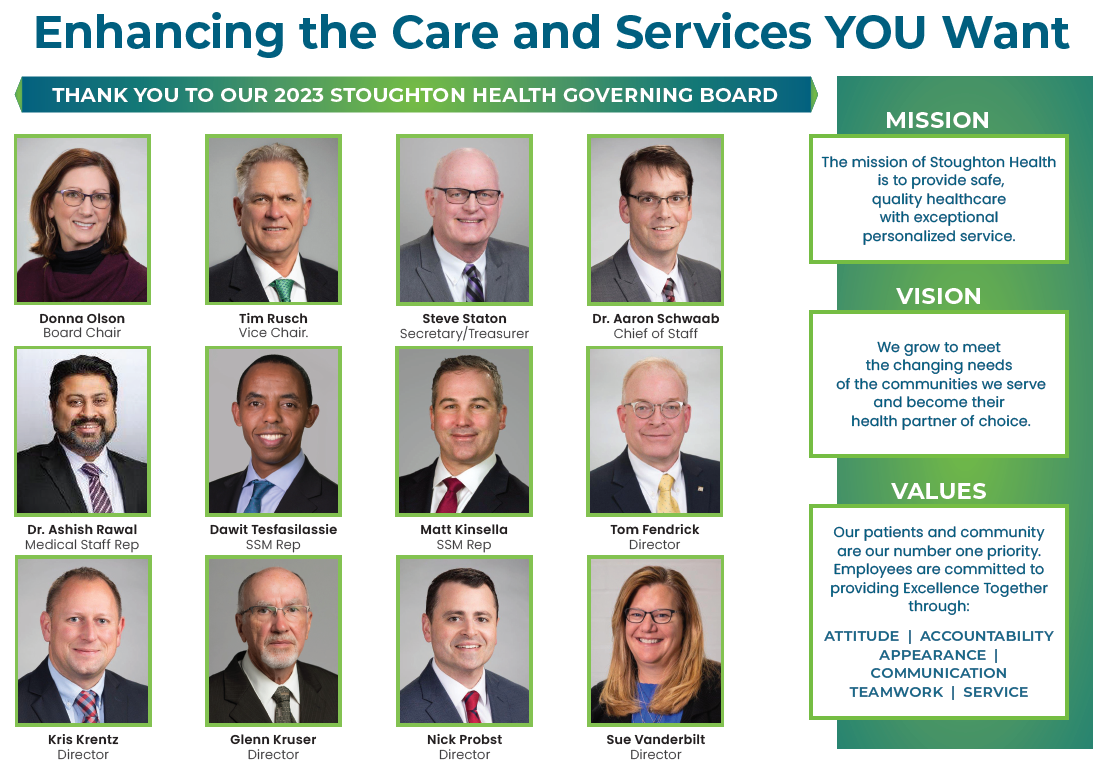 Giving Back to Our Community
17
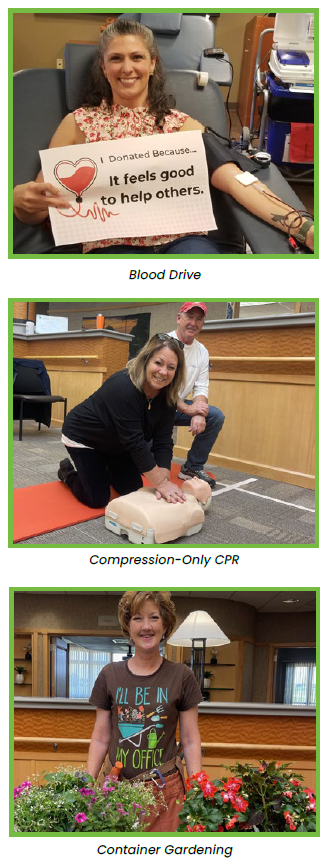 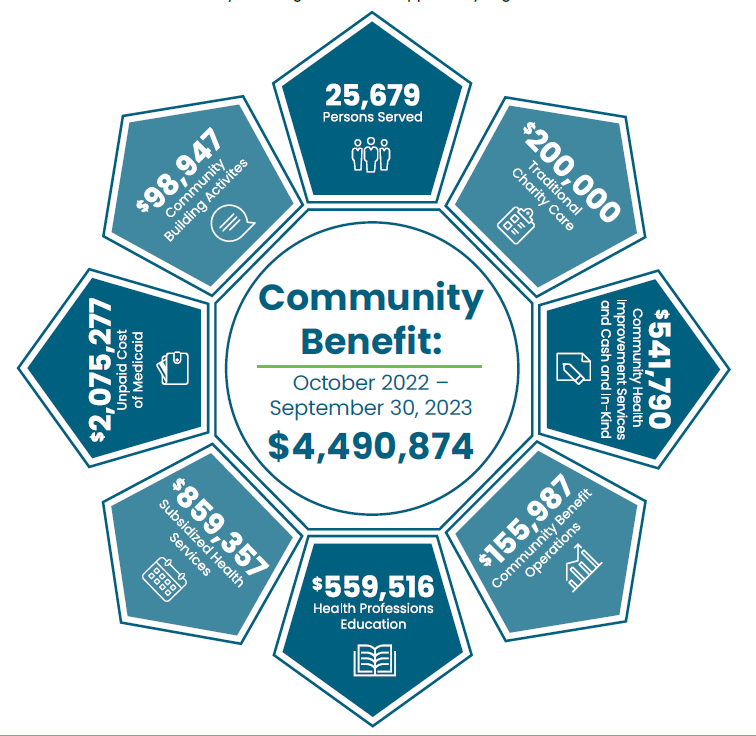 18
Appreciation and Recognition
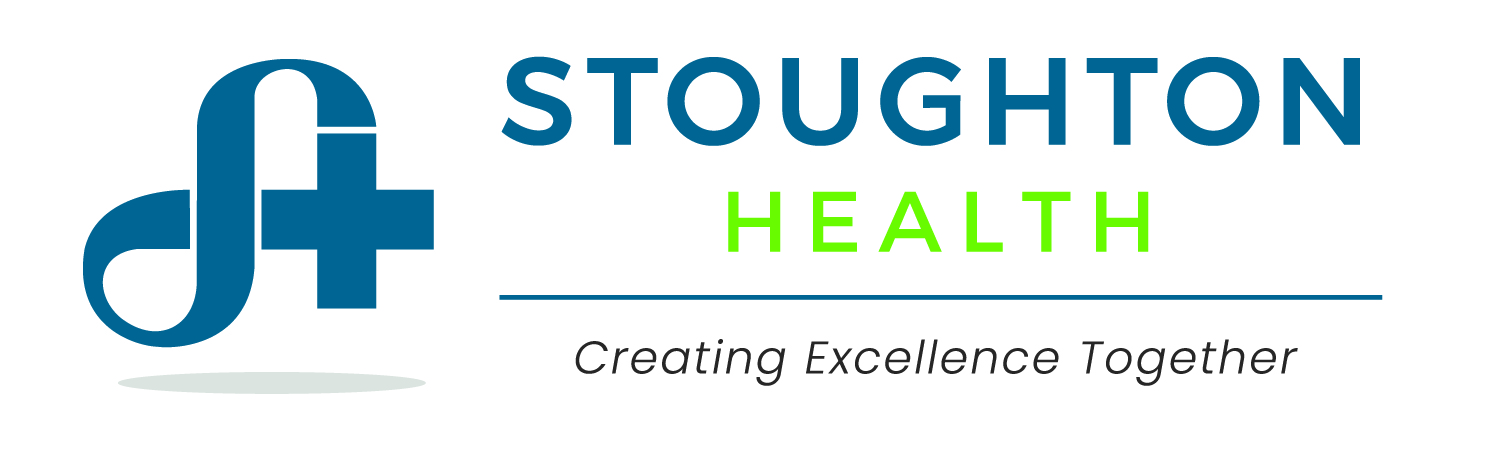 19
Manager Accomplishments
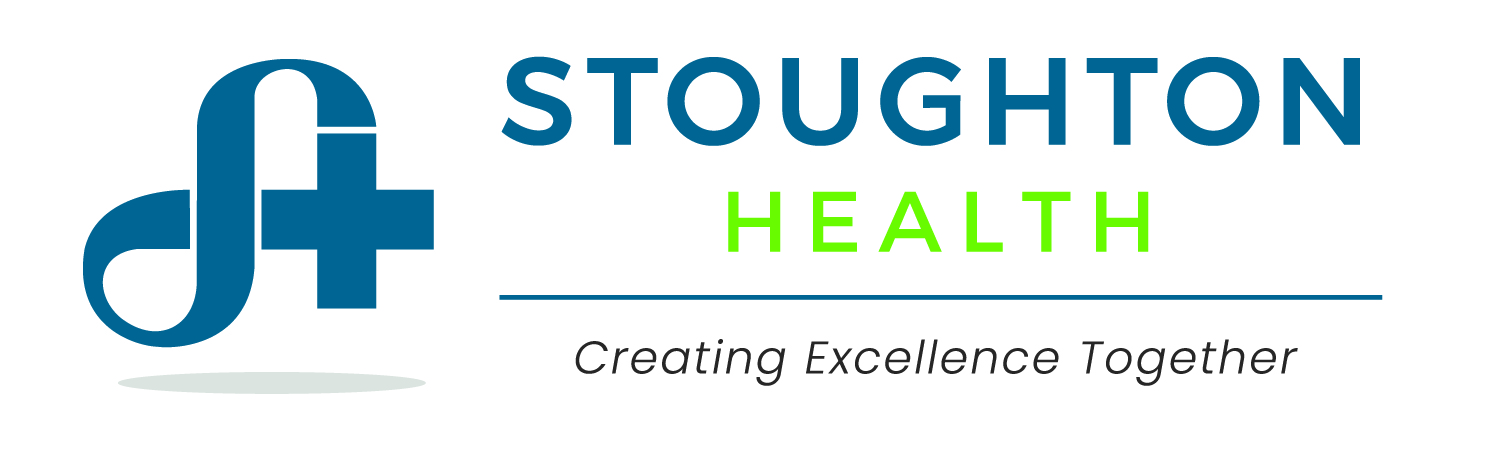 Excellent DNV Survey (2024)
Clean Financial Audit (FY2024)
Opening of Cottage Grove Urgent Care
Stoughton Health Outpatient Center (SHOC) Construction on schedule to open in Spring 2025
Expansion of Oregon Location with additional urgent care hours in 2025.
Completion of 4th Operating Room Construction & Renovation of the 3rd Operating Room.
Continuing recruitment for Second Orthopedic Surgeon.
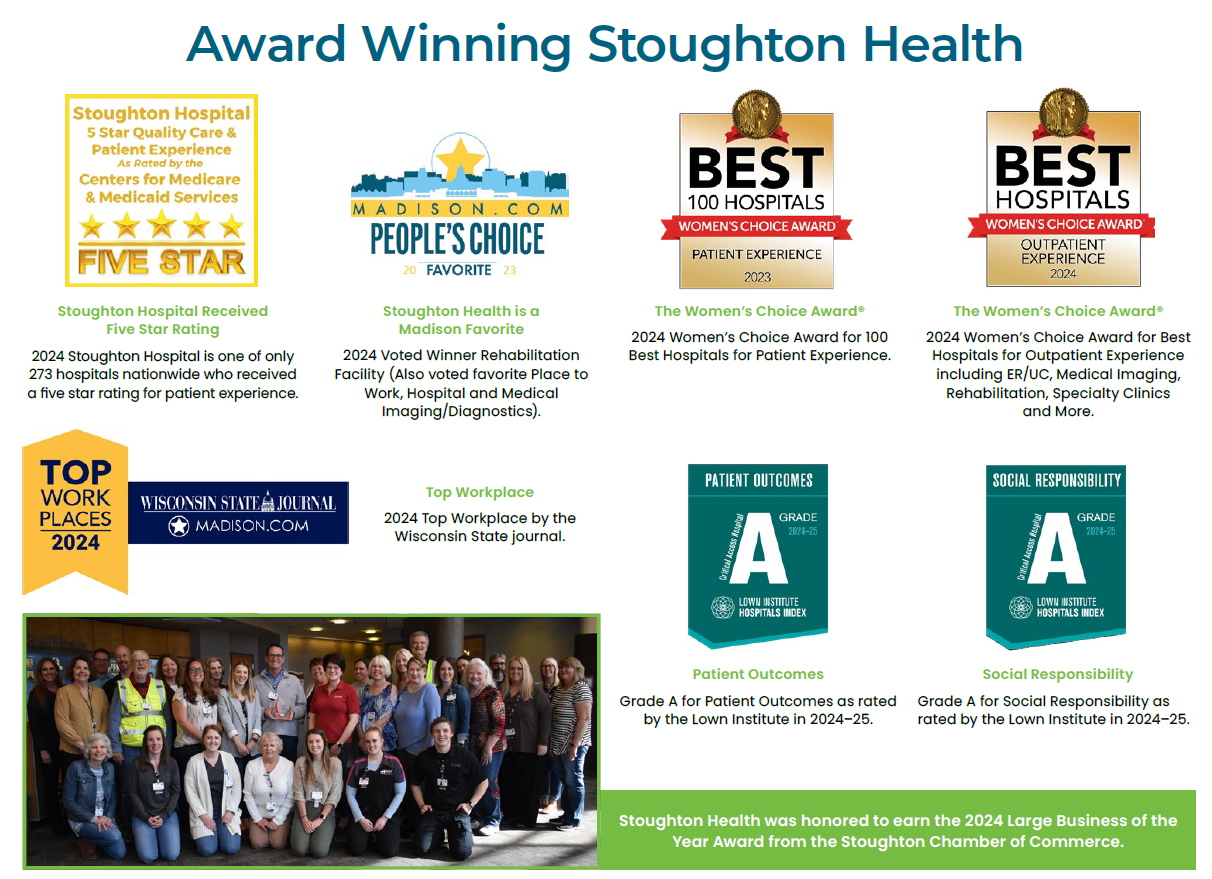 20
21
Stoughton Hospital Foundation2024 Board of Directors
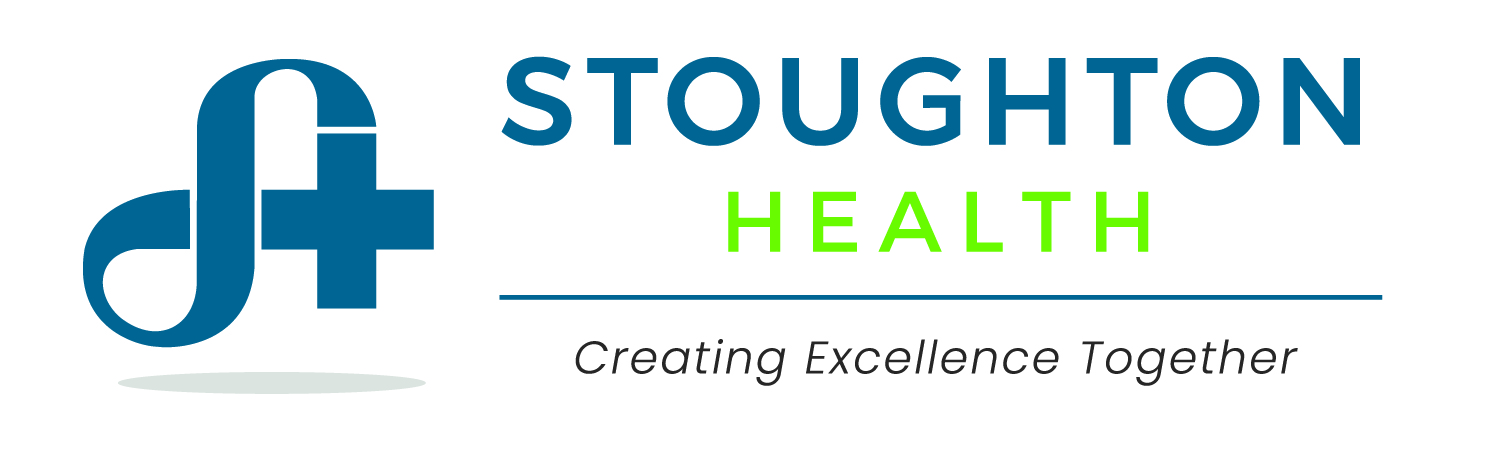 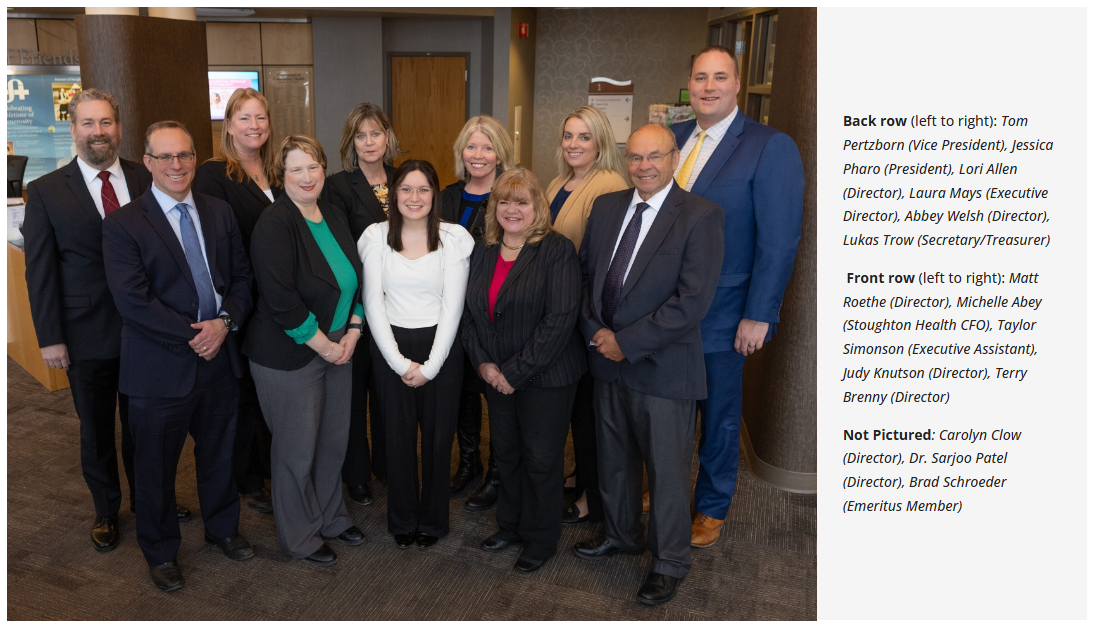 22
Stoughton Hospital FoundationOct. 2023 – Sept. 2024 Highlights
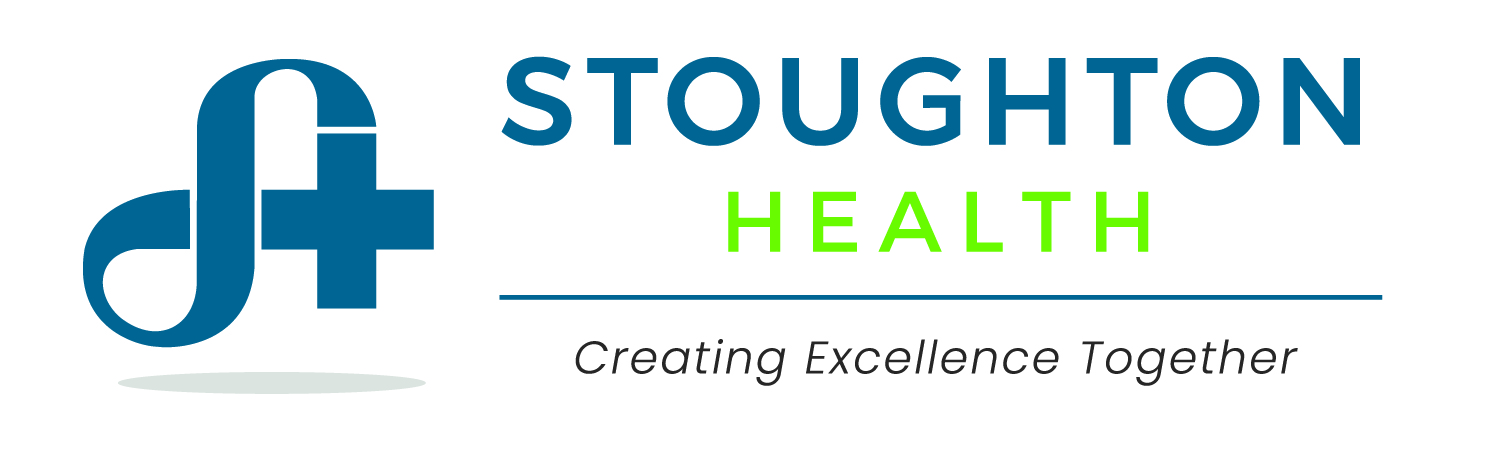 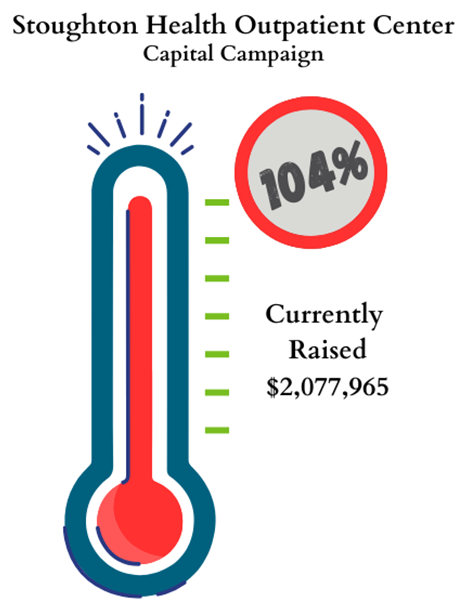 In total more than $912,000 in revenue added to support the needs of Stoughton Health.  

Raised net over $57,000 in proceeds from the 20th Annual Swinging for Health Golf Outing.  

$1,500 was awarded to Stoughton High School students and Stoughton Hospital employees pursuing a degree in healthcare.

Over 35% of our Employees give in support of the Stoughton Hospital Foundation.
23
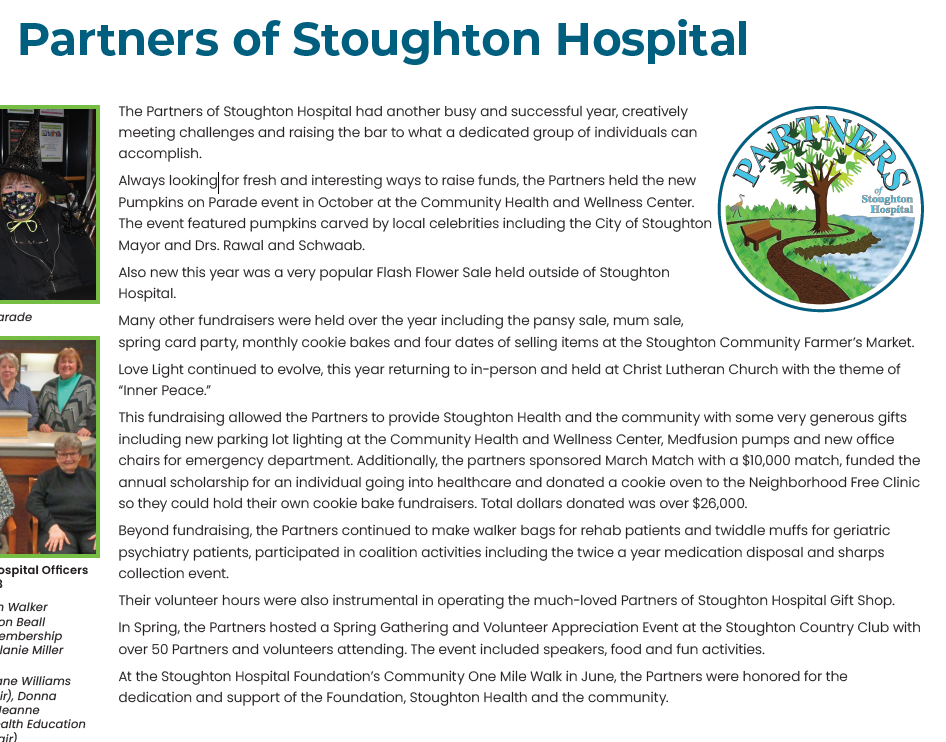 Partners of Stoughton Hospital2023 – 2024 Board Officers
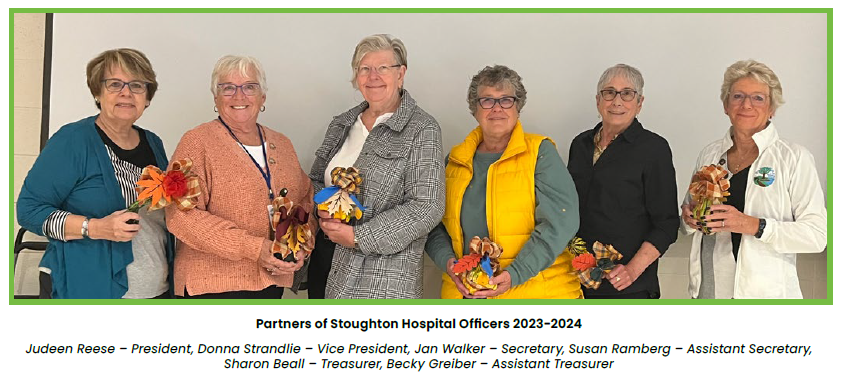 24
Partners of Stoughton Hospital Report
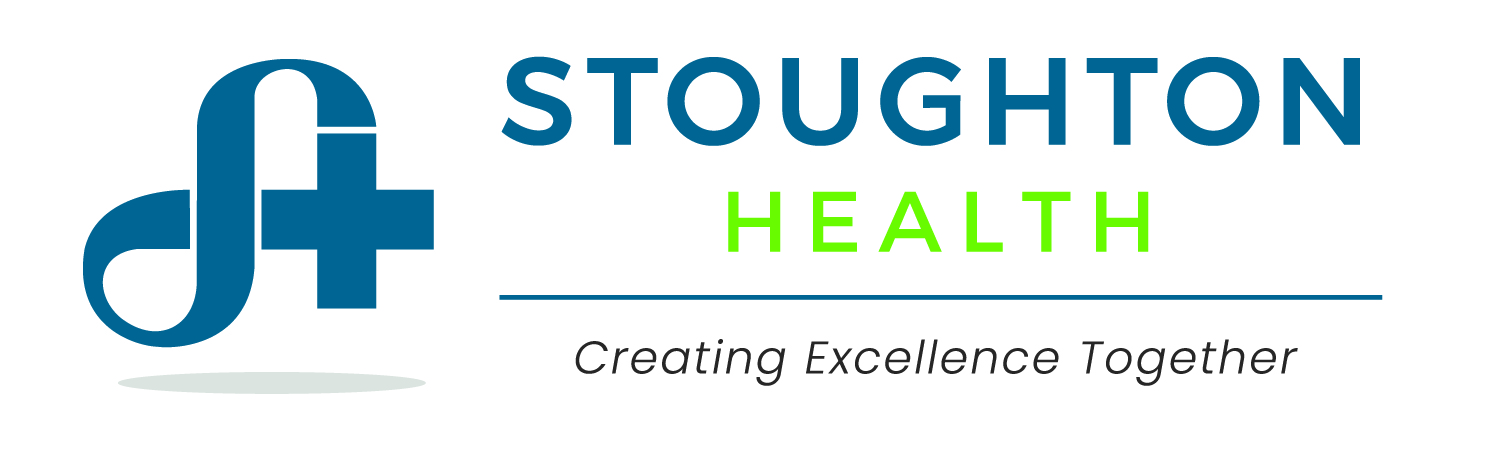 2024 Fundraising activities to help support hospital needs and requests through:
Gift Shop Sales
Flower Sales (Flash Flower Sale, Pansy and Mum sales)
Monthly Cookie Bakes
Spring Card Party
Love Light Celebration
Holiday Bake Sale
Stoughton Community Farmers Market
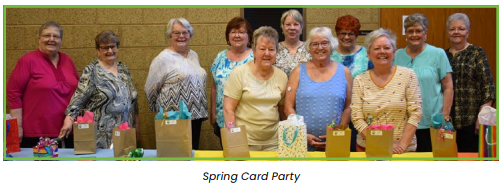 25
Partners of Stoughton Hospital Report
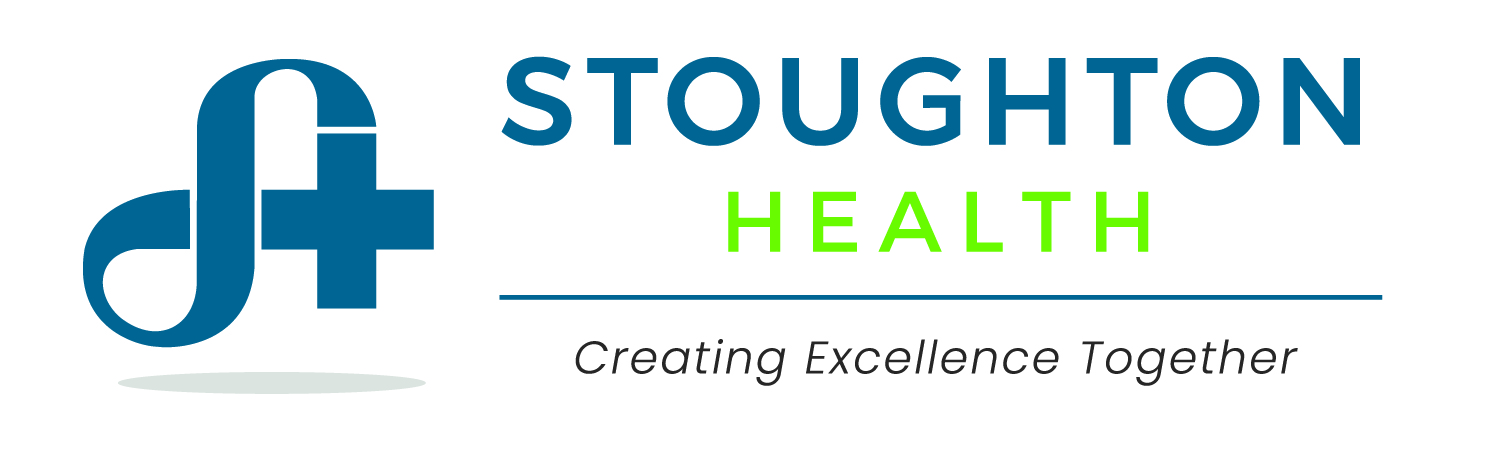 The Partners were committed to raising funds and contributed over $16,000 towards:
Blanket warmers in various nursing units
$10,000 – March Match fundraiser
New point of sale system in the gift shop
Sponsored a hole at the Swinging for Health Golf Outing 

The Partners also:
Provided many hours of volunteer service with the following:
             - Stoughton Wellness Coalition, including participation at medication and sharps disposal events 
             - Operation of the Partners of Stoughton Hospital Gift Shop 
             - Volunteering at the Foot Clinic at the Community Health & Wellness Center
Provided walker bags for rehab patients and twiddle muffs for geriatric psychiatry patients
Funded the annual scholarship for an individual going into healthcare.

The Partners also held a “You Matter” awareness campaign, a community BINGO Party at the Senior Center, a food drive, provided “emergency chocolate” to Stoughton Health employees during hospital week, and hosted a Spring Gathering and Volunteer Appreciation Event.
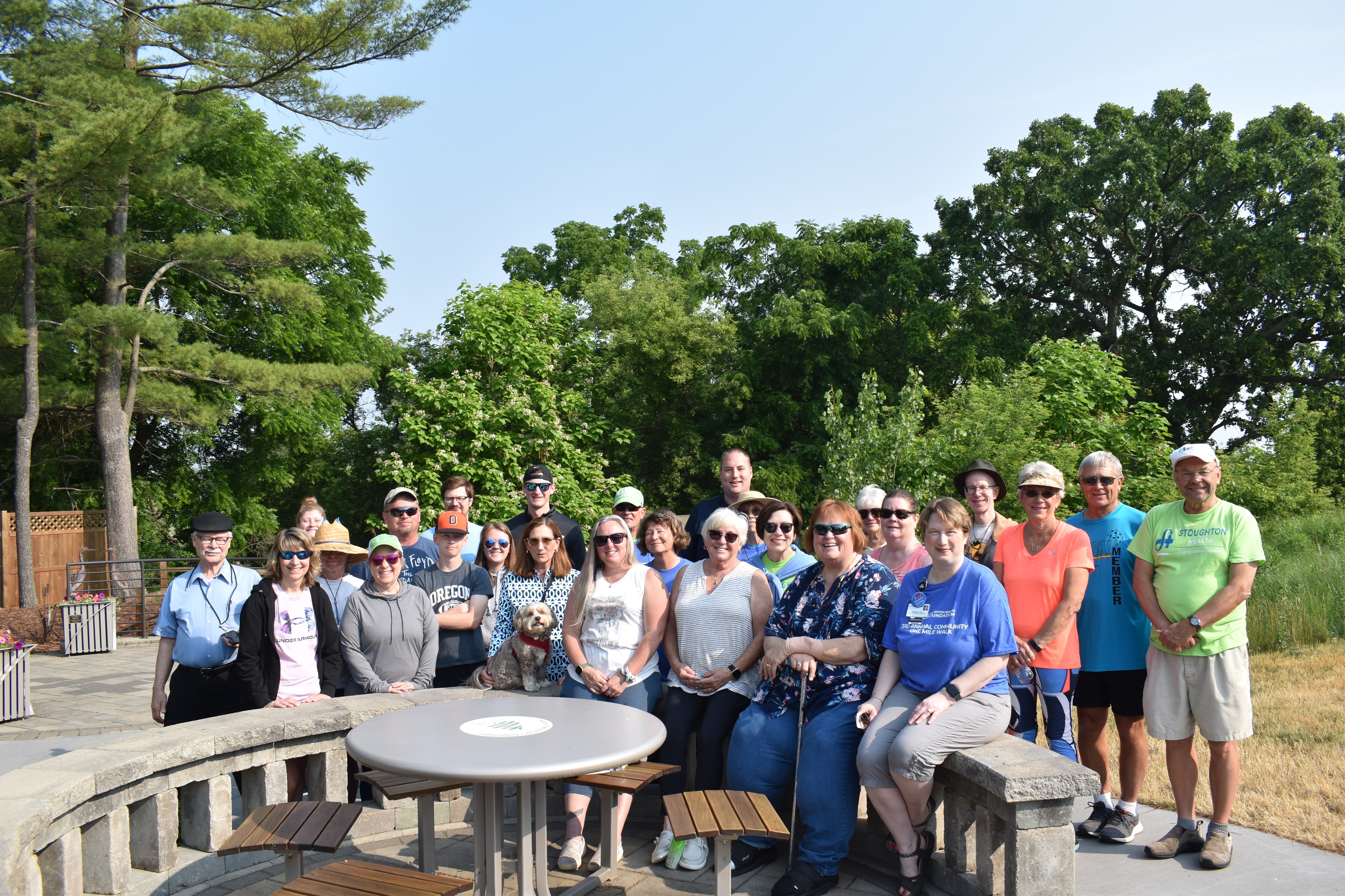 26
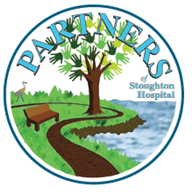 Partners of Stoughton HospitalUpcoming Opportunities for Support
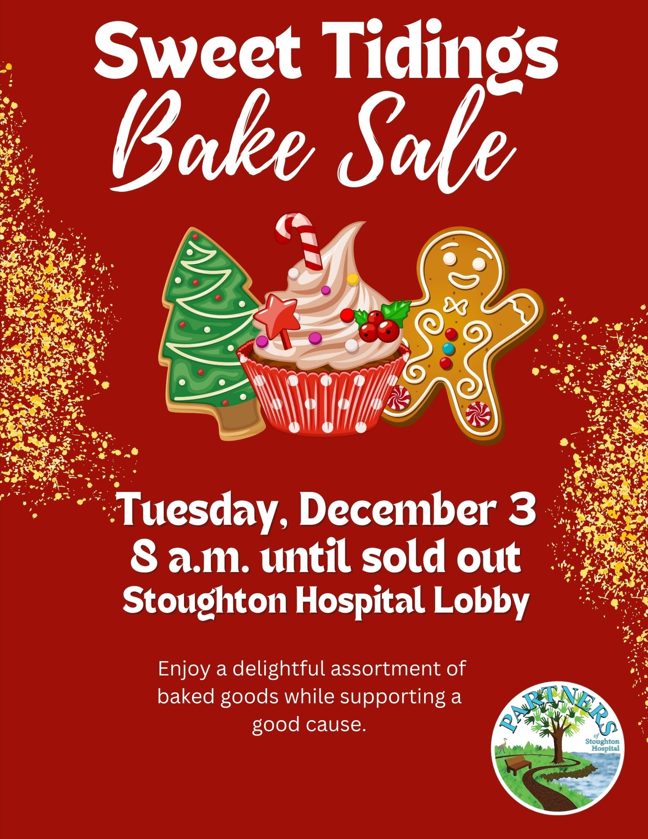 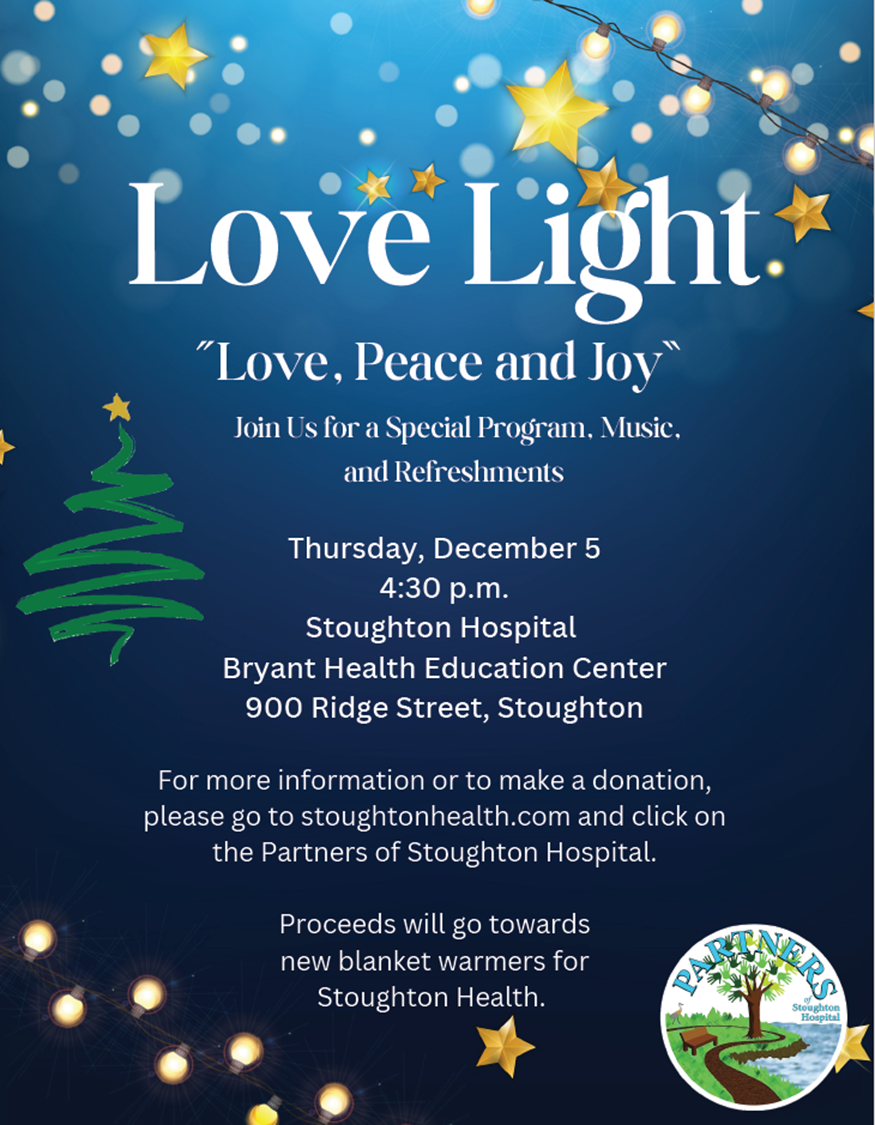 27
Service Pillar
Inpatient AdmissionsFY2024
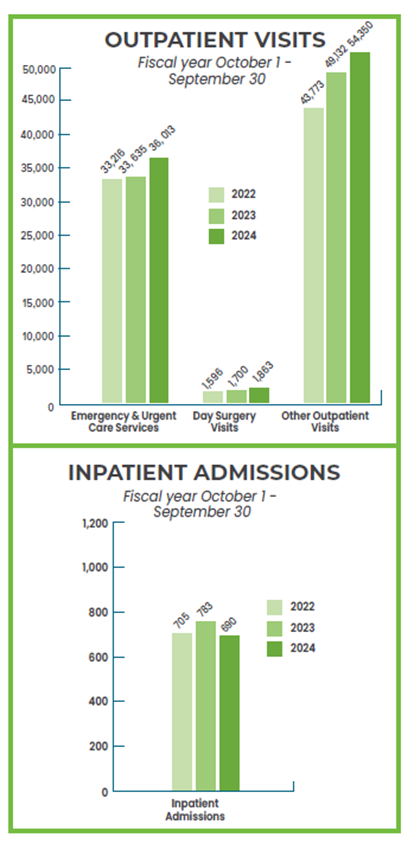 28
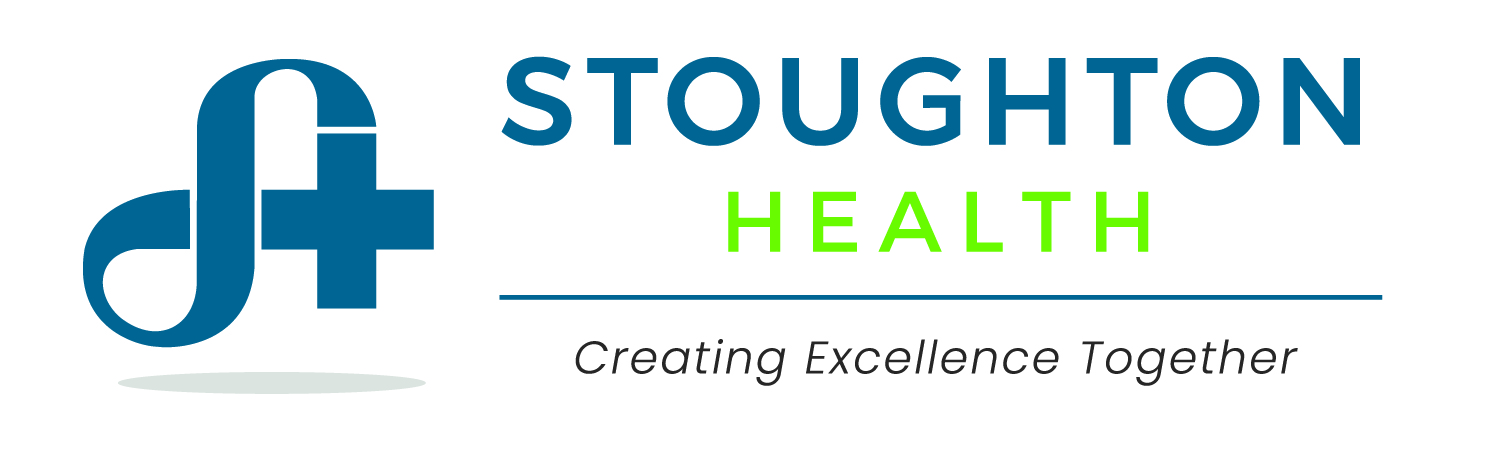 Service PillarOutpatient VisitsFY2022-FY2024
29
Growth Pillar – Opening of Cottage Grove Urgent Care
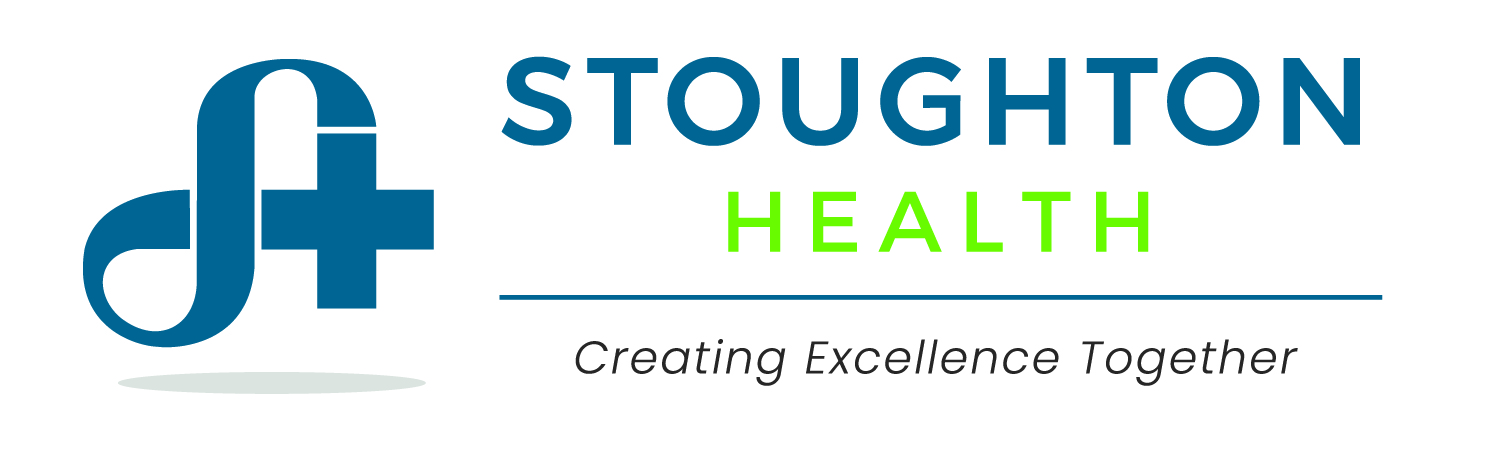 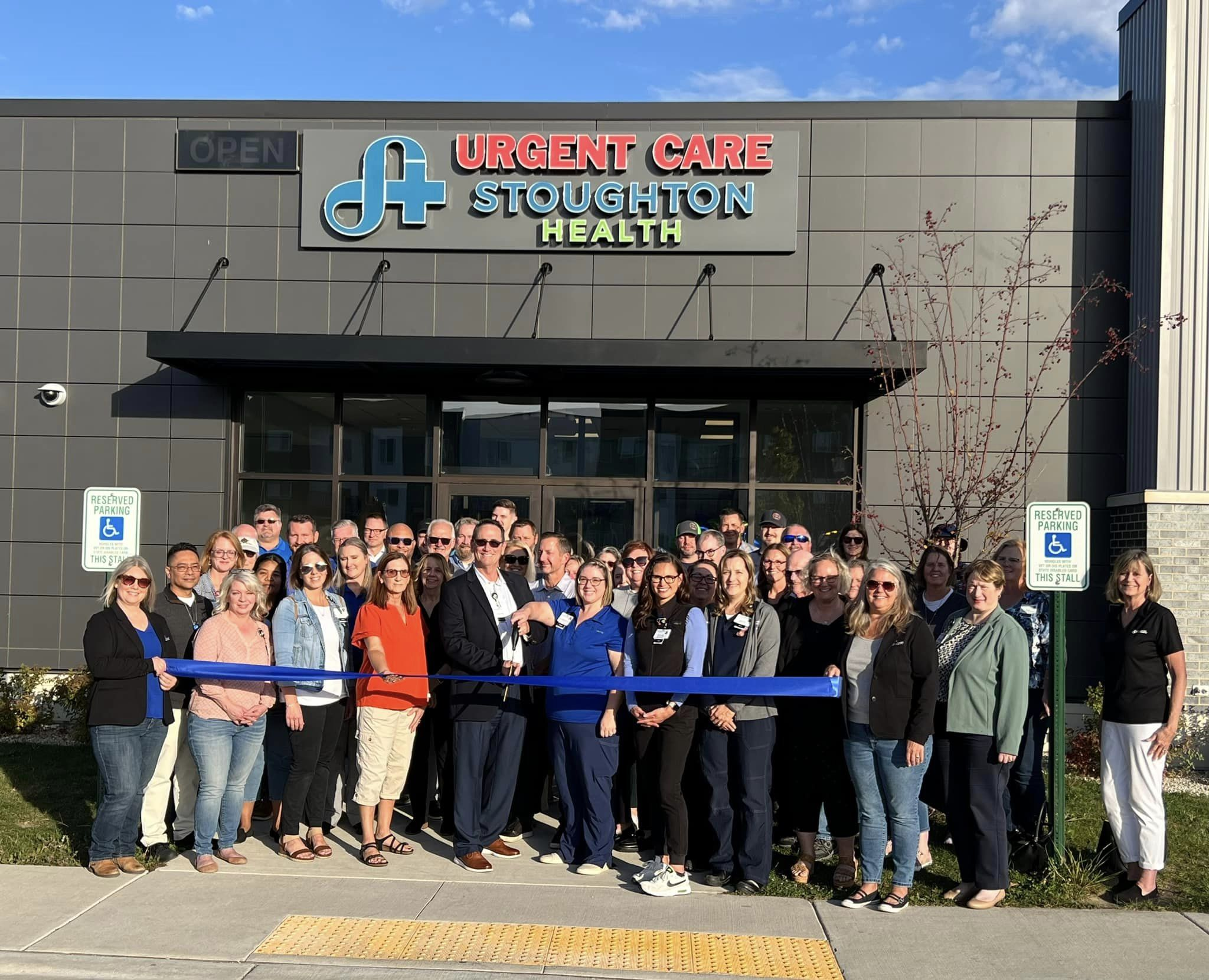 Grow our services locally and mitigate outmigration
Continue to expand outpatient services we provide to our primary service areas
Cottage Grove Urgent Care Hours:

Monday-Friday: 8 AM - 8 PM
Saturday-Sunday: 9 AM - 5 PM

110 Limestone Pass, Suite 103
30
Finance PillarOperating Income Comparison
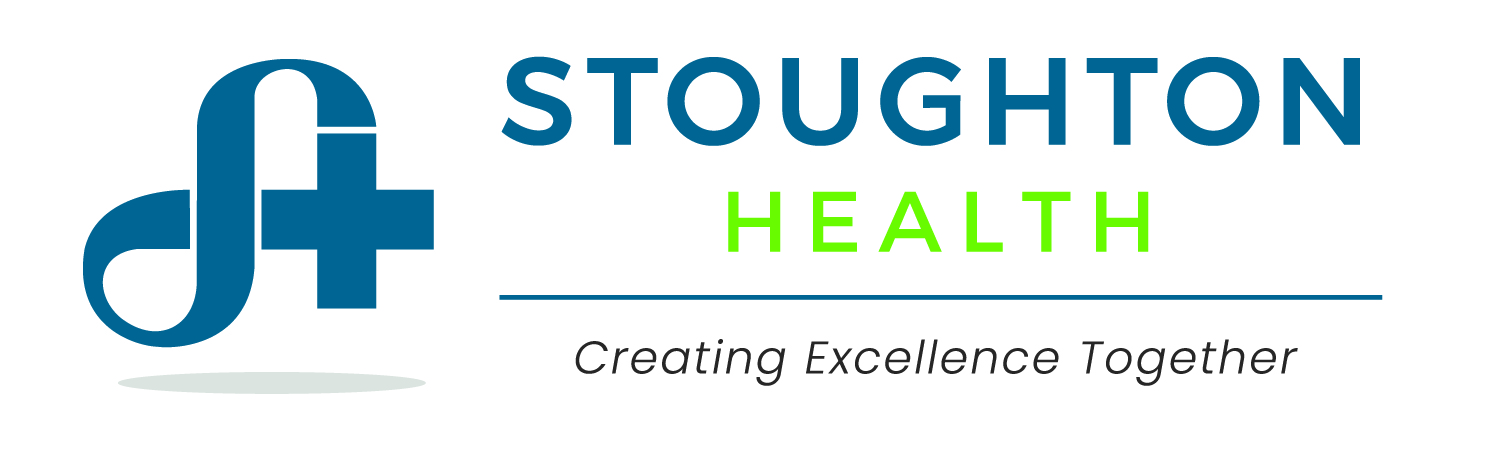 31
People Pillar
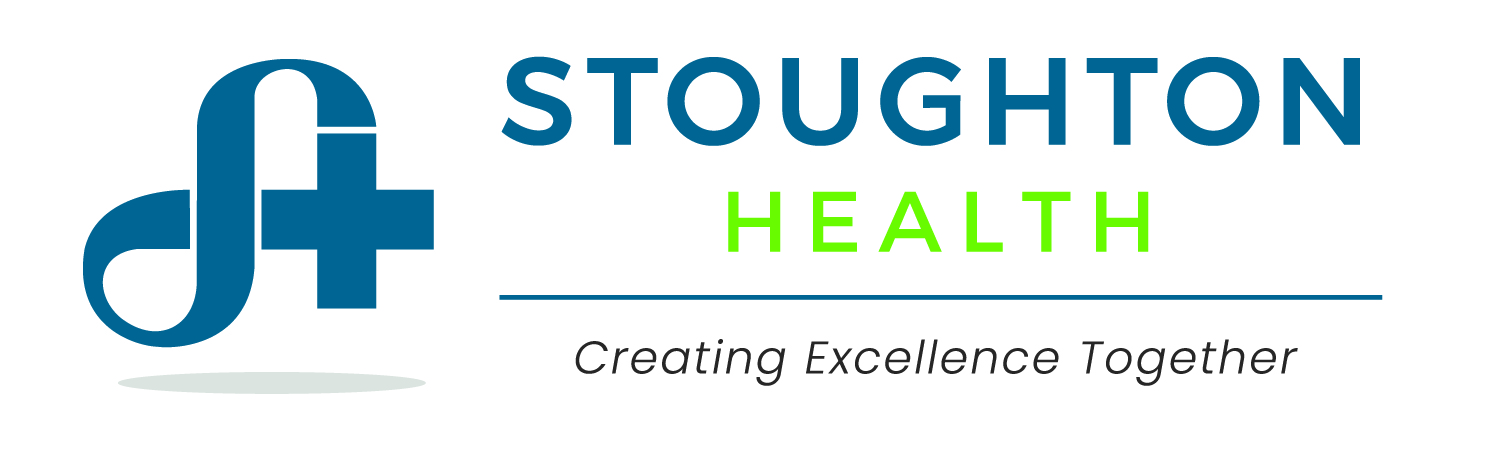 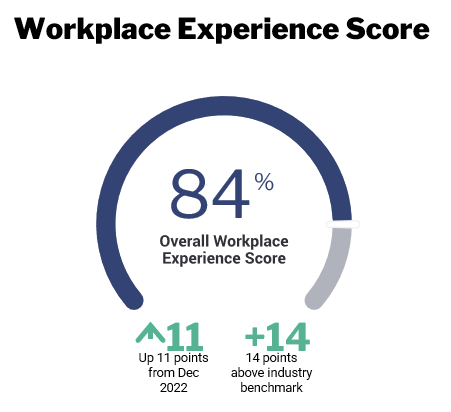 Launch of the Daisy & Bee Awards for Nursing & Clinical Support Staff
Employee Engagement Survey Results 
Workforce Development Grant benefit offering (totaling nearly $75,000) – 6 graduates and 7 in progress: 
Coding
Medical Billing
Clinical Educator
Rad Techs
APNP
RN
32
Adjourn
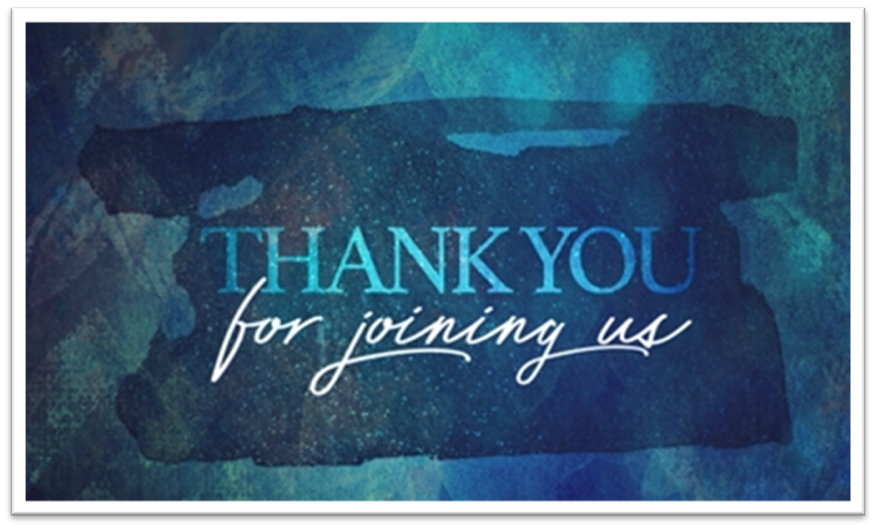